SilicaIt’s More Than Just Dust
January 2023
[Speaker Notes: Silica. What is it?  It is found in many types of dust, but it is more than just dust.  It is a component of dust, also known as quartz, that can do you harm. Permanent harm. To your lungs.  It will make it so you are out of breath all the time, even sitting down. It has even killed young healthy workers. And it doesn’t take a lot in the air to cause harm. In fact, it can be almost invisible in some cases and still effect you.]
What topics will be covered
What is silica?
What are its health hazards?
What are the human exposure limits?
Where is it used?
How can it be controlled?
When are respirators needed?
Our obligations required by the Silica regulation
[Speaker Notes: These are the topics covered in this training.  We are required by L&I – Division of Occupational Safety & Health (DOSH) to provide training for all employees who are exposed to silica dust on the job above half the permissible limit in the air.   L&I has a regulation specifically for silica dust which among other things requires this training.]
What is silica?
Silica (quartz) is found naturally in almost all rock, gravel, sand and soil.
It is also found in concrete products, bricks and some stone countertops.
It is sometimes found in sand-blasting (abrasive blasting) grit and is called “silica sand”.
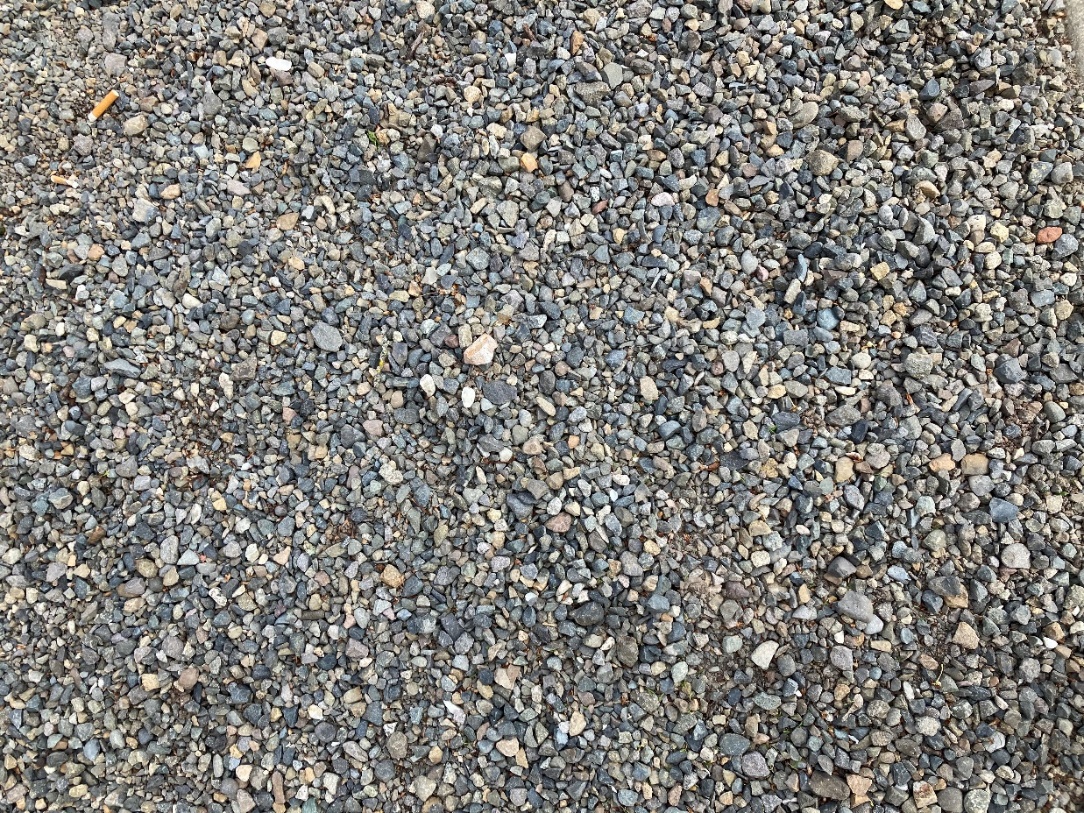 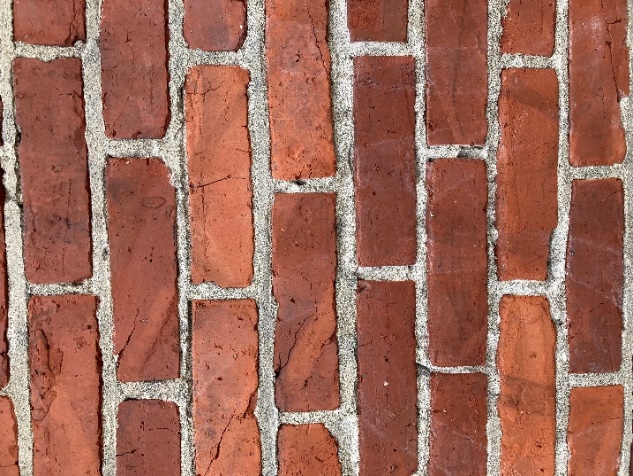 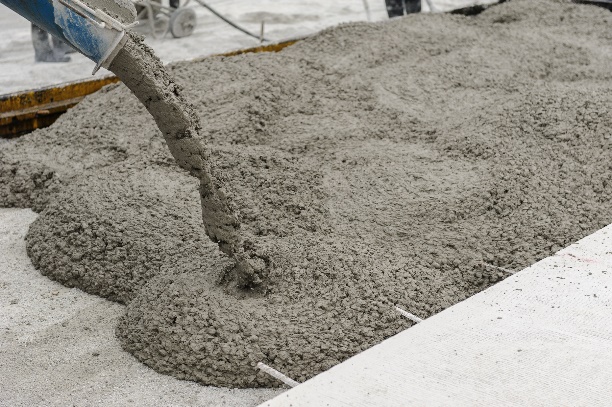 Top 2 photos from L&I
Bottom photo from Adobe Stock
[Speaker Notes: Silica is the same thing as quartz.  Silica is found in almost all rock, sand, gravel and soil.  Since sand and gravel are used in concrete and brick, it is also found in these products.  It is still occasionally used in sandblasting.  Silica dust is generated from cutting, grinding, drilling,  or sanding  on concrete, masonry blocks or brick or from drilling in ground rock. A common brand name of silica sand used for abrasive blasting in this area is Lane Mountain.  If the blasting grit contains silica, it will usually be labeled as silica sand or as containing quartz, or crystalline silica.”]
Inhaled silica dust scars the lungs
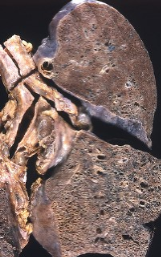 A lung disease called silicosis is caused by breathing dust containing silica.
The dust causes fibrosis or scar tissue in the lungs.
This reduces the lung’s ability to extract oxygen from the air.
There is no cure.
Yale Rosen in Creative Commons
[Speaker Notes: The silica dust that goes into the lungs stays there - the lungs cannot clear themselves of this dust, unlike most other kinds of dust. Because the effects of silica is irreversible, it is considered to be a serious health hazard in many construction sites and other dusty workplaces. Many more have developed breathing problems.]
Lung damage from silica
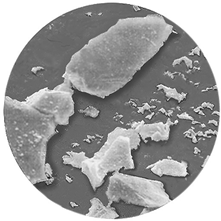 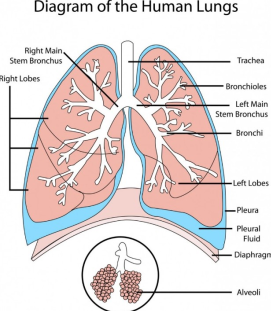 Lungpictures.org(public domain)
Center for Disease Control (CDC) photo
Silica dust magnified
Lung damage occurs here in the alveoli
[Speaker Notes: To be specific, the lung damage occurs in the aveoli, the tiny sacs in the lungs deep inside the lung where oxygen passes into the blood stream.  Silica dust gets stuck here and causes the scarring that reduces the ability of oxygen to pass into the blood stream, giving the sensation of running out of breath, at first upon exertion, and later even while resting.  You can see from the photo on the left of magnified silica dust, the hard sharp edges of the dust particles.]
Silica Health Hazards
Acute silicosis may develop after very short periods of high exposure to silica dust.
Chronic silicosis develops after many years of lower levels of exposure.
Susceptibility to other lung diseases and infections like tuberculosis
Kidney disease
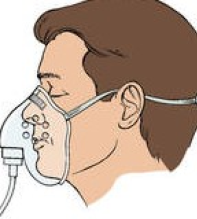 fotosearch.com/clipart
[Speaker Notes: Chronic silicosis is the more common health effect of inhaling silica dust. Acute silicosis can happen after breathing massive amounts of silica dust. Although rare, there have been workers in their 30's and 40's who didn't know they were working with silica and were not wearing respirators , who actually died by suffocation within months of exposure to extremely heavy silica dust concentrations. Their lungs were so badly scarred they could no longer get enough oxygen to survive.  Breathing too much silica also makes people more susceptible to developing chronic obstructive pulmonary disease or COPD, tuberculosis, lung cancer and kidney disease.]
Video – “Deadly Dust: A bricklayer’s job nearly kills him”
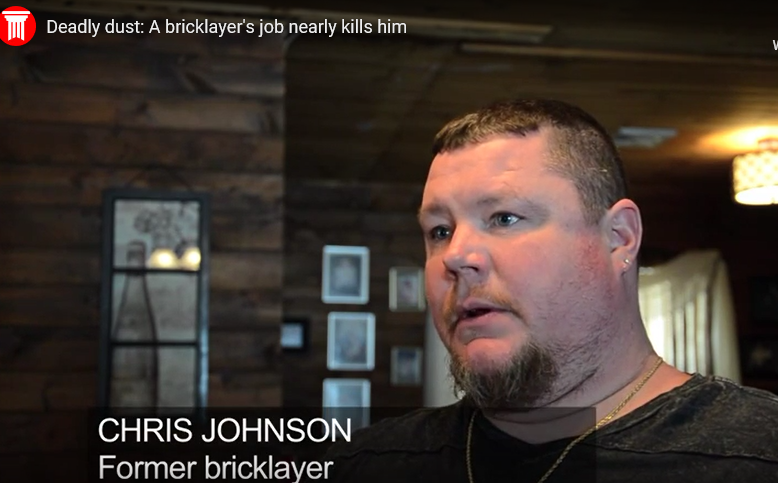 [Speaker Notes: [https://www.youtube.com/watch?v=DndAO32Bdvw ; Created by the Center for Public Integrity.]]
Symptoms of silicosis
Early stages go unnoticed.
Continued exposure results in shortness of breath during exercise.
Prolonged high exposure can lead to extreme shortness of breath, chest pain, respiratory failure and death.
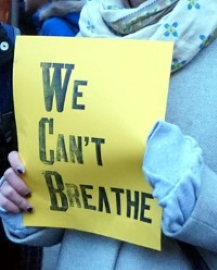 Creative Commons - The All-Nite images
[Speaker Notes: The symptoms of silicosis or exposure to too much silica are not noticeable at first.  Later, the person may notice they run out of breath during exercise.  Prolonged exposure can lead to more severe symptoms and even death. Workers who developed these symptoms in some cases did not even know they were breathing silica dust or that it caused lung damage.]
Silica exposure limits
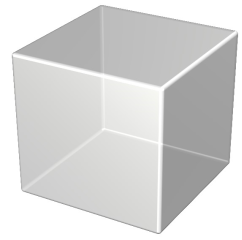 The safest amount of silica in the air is zero.
This is the legal limit set by L &I 
This 8-hour average limit is called a “permissible exposure limit” or “PEL”
This limit is for respirable (fine) dust
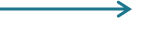 In the air – 50 micrograms per cubic meter
trashedgraphics.com/high-resolution-renderings-of-transparent-boxes
[Speaker Notes: Although the safest amount of silica dust is zero, the legal limit for silica exposure is 50 micrograms per cubic meter. So how much is that?   Imagine an extremely tiny pinch of very fine dust dispersed in the air in a box three feet square - you couldn't even see it. This limit is based on an 8-hour average exposure and is very low because it doesn't take much silica in the air to cause health problems.  Respirable dust is that fine dust that is inhaled deep into the lungs where it causes its damage.  Coarse dust is mostly caught in the nose and throat before reaching the lower part of the lungs.]
Silica exposure in construction
U.W. Dept of Envirionmental & Occupational Health Sciences – Mary Ellen Flanagan
Abrasive blasting (sand blasting)
Rock drilling
Concrete & masonry building construction
Masonry or concrete building demolition
Concrete roofing and siding installation
Road construction and repair
Rock crushing and sand & gravel screening
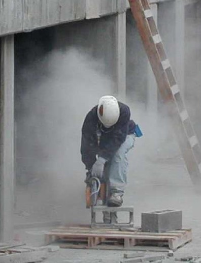 [Speaker Notes: These activities - sand blasting, rock drilling, concrete or brick building construction or demolition, concrete roofing and siding installation, road construction, rock crushing and sand & gravel screening are typical construction activities where silica dust exposure can occur.]
The risk of silica exposure
When dust is controlled, exposures are low.
When dust is uncontrolled, exposures are usually high.
Many exposures in construction are for short time periods, but at very high concentrations.
Short, high exposure can still exceed permissible limits and cause lung damage.
[Speaker Notes: In many construction jobs, there is often short but high exposures to silica dust.  But every time you inhale silica dust, it is like inhaling fine, broken glass which scar your lungs.  It adds up over time.  The good news is that dust can be easily controlled with water or with ventilation.  The next several slides describe specific dusty jobs and how the dust can be controlled.]
Silica exposure – rock drilling
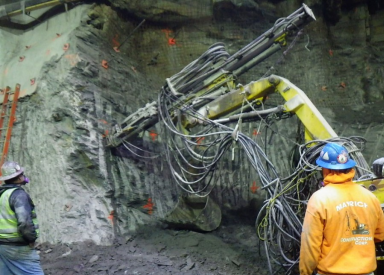 Creative Commons/Flickr – MTA Capital Construction
[Speaker Notes: Rock drilling is often associated with road construction. Rock drilling without water produces large amounts of dust.  Actual exposure will depend on the wind, where the driller operator stands and whether or not water is used to suppress the dust. Even though wind will often move the dust cloud away from the operator, using water during rock drilling will assure the levels of dust in the air will be below the permissible limit.]
Silica exposure – jack hammering
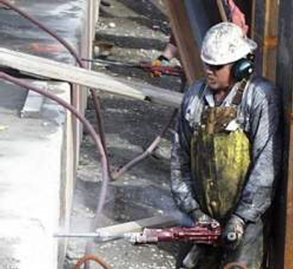 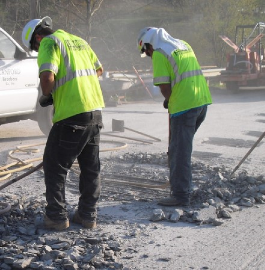 L&I photo
Photo by NCDOT Communications in Creative Commons
[Speaker Notes: Jack hammering on concrete without water will generate varying amounts of dust depending on work conditions.  Outdoor work will typically mean less dust exposure to the operator, depending on wind speed and direction, but permissible limits can be exceeded even then.]
Using water on a jackhammer
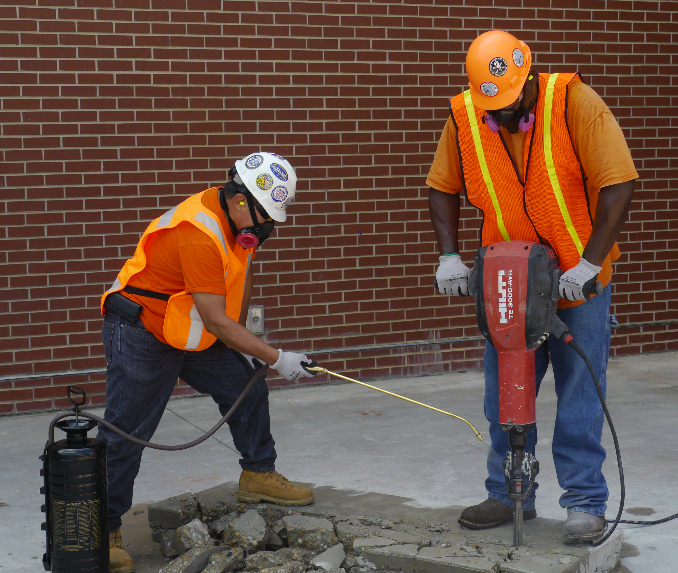 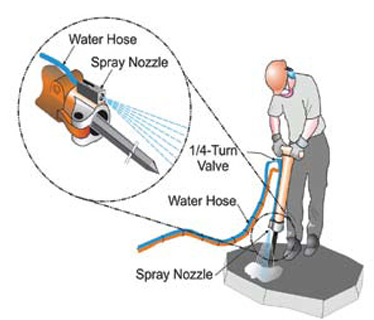 OSHA photo
NIOSH photo
[Speaker Notes: This slide shows the use of water on a jackhammer.  Using water on a jackhammer as shown here reduces the amount of dust generated to nearly zero.]
Concrete pavement cutter
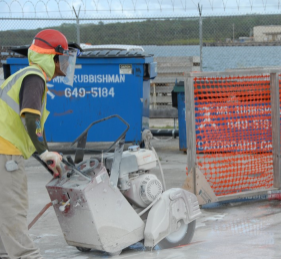 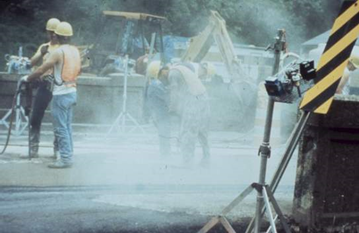 Photo by NAVFAC in Creative Commons
L&I photo
Cutting dry
Cutting wet
[Speaker Notes: Drilling or cutting pavement outdoors may result in high or low dust exposure to drillers because the work is sporadic and wind may blow the dust away from their breathing zone. But the permissible limit for silica can still be easily exceeded if workers are downwind or are working in the dust cloud. Using water for dust suppression is usually the most effective way of controlling silica dust on pavement cutters.  Review the equipements manual to ensure you are using the right amount of water.]
Controlling dust on a hand-held power saw
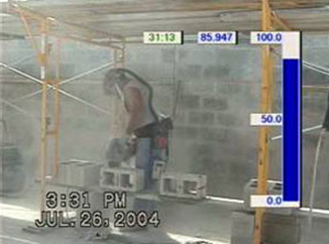 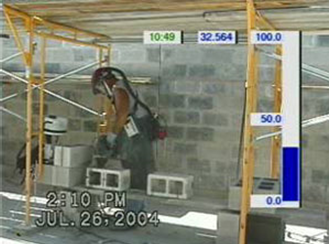 University of Washington Photos/ Marty Cohen
Dry cutting
With water
Photos from NIOSH
[Speaker Notes: This slide shows how the use of water greatly reduces the amount of dust generated by the power saw.  The blue bar on the right side of each photo shows the measured amount of dust in the operator's breathing zone.]
Controlling dust on a hand-held power saw (continued)
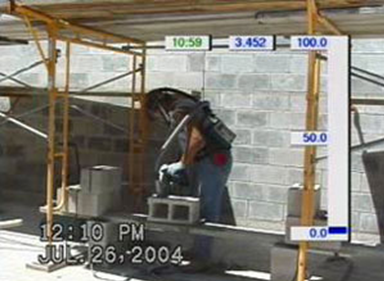 With vacuum
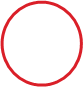 Photo from NIOSH
[Speaker Notes: On this same hand-held power saw, using a vacuum or exhaust ventilation, notice the blue bar is almost zero, showing virtually no dust in the air.]
Masonry saw – brick and cinder block cutting
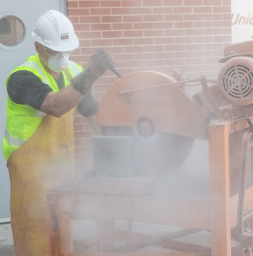 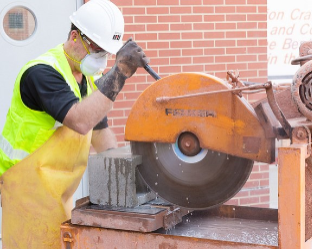 Without water
With water
Masonry Saw Rule
Photos from the Department of Labor/Shawn T Moore
[Speaker Notes: Using water on a stationary masonry saw effectively controls dust.  The DOSH Construction standard requires that water or exhaust ventilation always be used on masonry saws.]
Tuckpointing with and without exhaust ventilation (vacuum)
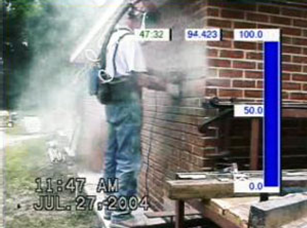 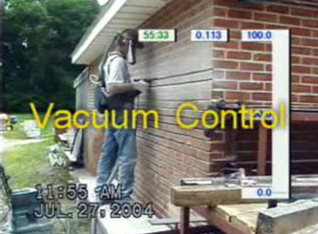 University of Washington photos/Marty Cohen
Without vacuum
With vacuum
Photos from NIOSH
[Speaker Notes: This slide shows how attaching a vacuum hose to the tuckpointing  equipment reduces the amount of dust generated to zero.  Again, the blue bar on the right side of each photo shows the amount of measured dust.  No dust was measured when exaust ventilation or vacuum was used.]
Cutting concrete siding with a power saw
On some new house construction, concrete siding (hardiplank) is installed.
Cutting this siding dry with a power saw can result in the operator breathing too much silica dust.
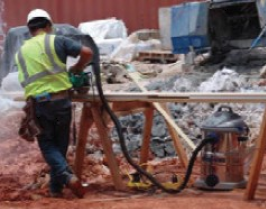 NIOSH photo
[Speaker Notes: As shown on previous slides, cutting concrete siding dry with a power saw generates quite a bit of dust.  Cutting with powered nippers or guillotine cutters generates very little dust.  If power saws must be used, workers should cut with water or a vacuum on the saw as shown in the photo.  Otherwise, the worker may need to wear a respirator for protection.]
Concrete sanding
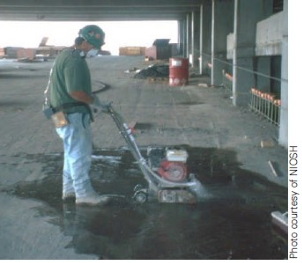 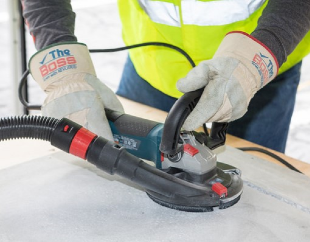 OSHA photo
Small concrete sander with exhaust ventilation
[Speaker Notes: In the photo on the left, the silica dust is controlled on the floor grinder by continuously delivering water to the cutting surface.  In the right photo, the vacuum must have HEPA (high efficiency) filters to completely capture the fine dust.]
Don’t dry sweep or use compressed air on concrete
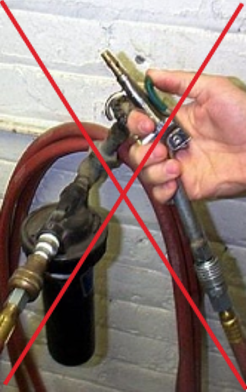 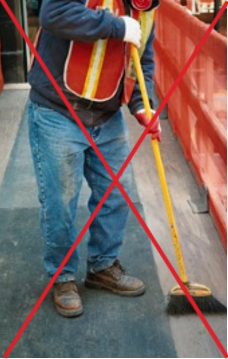 These activities create too much dust
Elcosh photo
OSHA photo
[Speaker Notes: Both of these activities, dry sweeping or compressed air should be avoided.  Using compressed air to clean up concrete dust can create large amounts of dust in the air and affect nearby workers as well.]
Building demolition
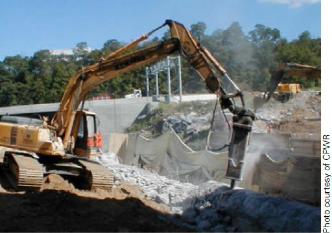 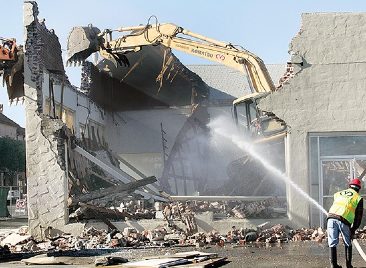 Ihsfna.org photo
Dust from building demolition can be controlled with water
[Speaker Notes: Demolition of masonry or concrete buildings can generate large amounts of silica dust if water is not used to suppress the dust as shown in the photo on the right.  The operator of the hoe-ram vehicle in the photo on the left is protected with an enclosed, ventilated cab.]
Sandblasting
Sandblasting with silica sand creates extremely high levels of silica dust.
Sandblasting on concrete with any kind of grit also produces high levels of silica dust.
Sandblasting always requires the use of a respirator.
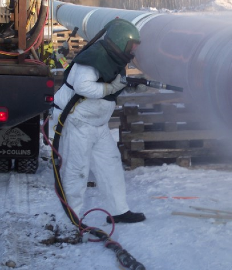 Photo by jasonwoodhead23 in Creative Commons
[Speaker Notes: Silica sand should not be used for sandblasting unless absolutely necessary.  Substitute grits include garnet, glass beads, aluminum oxide or iron oxide. Unless the sandblaster is working in an enclosed sandblasting booth, other nearby workers must be either be kept away or provided with respirators.]
Dusty roads and construction sites
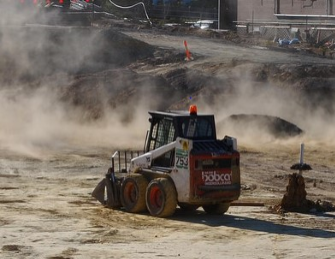 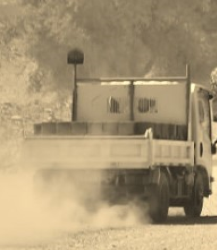 Photo by Prasad Pillai in Creative Commons
Photo by Alpha in Creative Commons
[Speaker Notes: Construction vehicles and trucks operated on dry dusty roads or construction sites can generate significant amounts of dust which can contain high levels of silica.  Water spray is typically used to suppress dust on construction sites.  Closed cabs also provide good protection to the operator of vehicles.]
Stone countertops
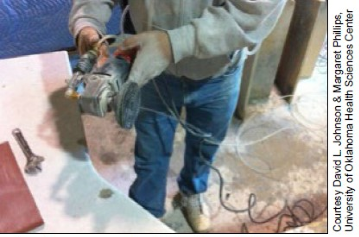 Sources: Silica Hazards from Engineered Stone Countertops NIOSH Science Blog, March 2014; ASTM C616, Standard Specification for Quartz Based Dimension Stone; American Geological Institute. Dictionary of Geological Terms.
Using an angle grinder with water
Amount of silica in various countertop products
[Speaker Notes: Worker exposure to silica during countertop manufacturing, finishing and installation can be very high if water is not used to suppress dust while cutting, grinding, drilling or polishing.  Engineered stone contains 93 percent silica.  Granite countertops contain much less silica, but enough to be a health hazard if water is not used to control the dust.]
Other jobs involving silica
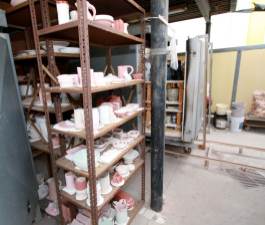 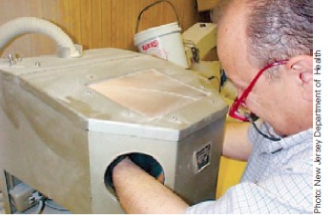 Photo by supportPDX in Creative Commons
Ceramics manufacturing
Enclosure used in dental casting work
Workers can be exposed to silica in the manufacture of glass, pottery, ceramics, porcelain, jewelery, dental products, bricks, or clay products
[Speaker Notes: This lesser known area of silica exposure can be just as hazardous as exposure in construction.  All the products listed contain silica in varying amounts.  Sometimes the area of dust generation can be small, but when a worker has his or her face right in the small dust cloud, they can inhale large amounts of silica.  Control can again include the use of water, exhaust ventilation or enclosure of the operation as shown in the photo on the right.]
Respirators must be used if silica dust can’t be controlled with water or ventilation
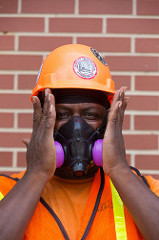 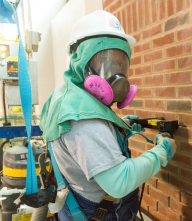 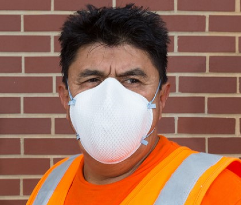 Air-purifying respirators
Full-face respirator
Photos from the Department of Labor/Shawn T Moore
[Speaker Notes: There are two common types of air-purifying respirators as shown on the left and both can provide good protection when worn properly.  If the silica levels in the air many times higher than the permissible exposure limit, more protective respirators such as the full face respirator shown on the right may be required.  The DOSH silica rule contains more information about the best respirators for specific tasks where silica dust is generated.]
Make sure your respirator is working every time you wear it.
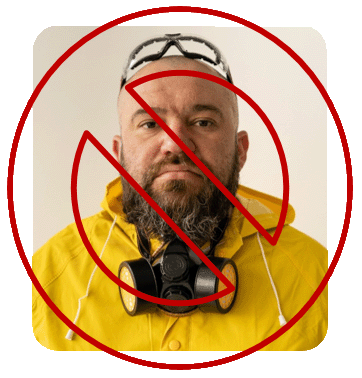 No facial hair should be under the respirator seal 
Do seal checks
Check for broken or missing parts
Wear the right cartridge for silica
Photo from Adobe Stock
[Speaker Notes: You have to make sure your respirator is working right every time you put it on. The photo shows a man with a beard. His respirator won’t work due to his beard.
[Note for Employers: Additional training is required when employees wear respirators.]]
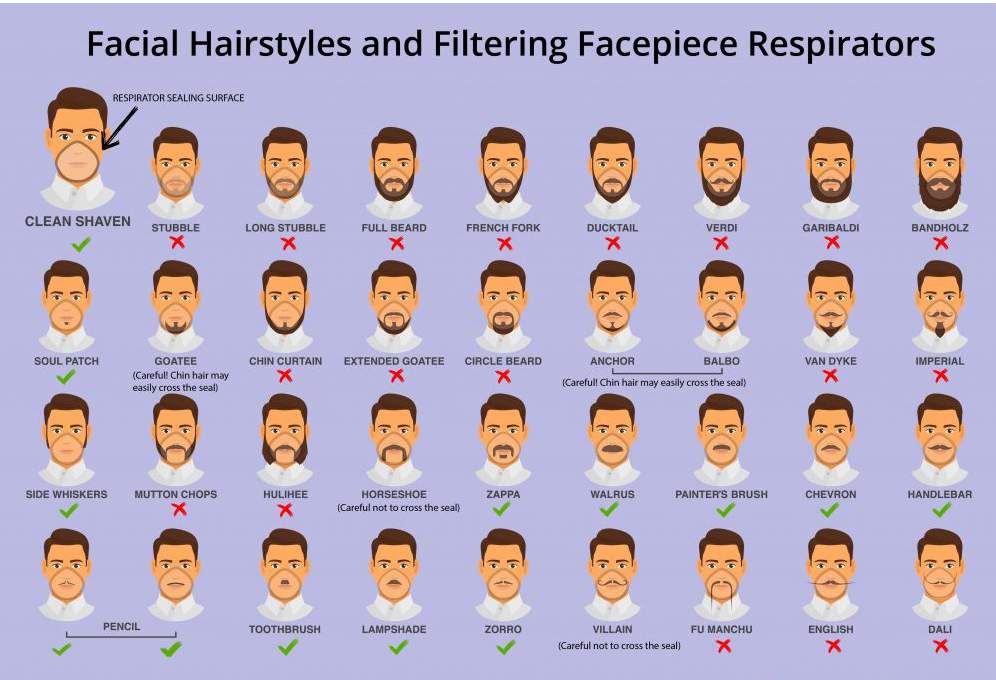 Facial Hairstyles and Filtering Facepiece Respirators
Graphic from NIOSH
[Speaker Notes: This picture shows which facial hairstyles could work and those that will not work with a filtering facepiece respirator.]
Employees using respirators must be trained
Training is required by DOSH for anyone who wears a respirator.
If you don’t know how to use a respirator properly, you may think your respirator is providing protection when it is not.
If you have to use a respirator, you will need a medical evaluation also.
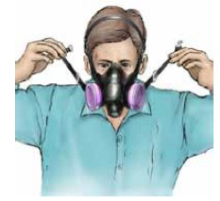 Worksafe BC photo
[Speaker Notes: Training on how to use the particular respirator assigned to you is required. Respirators come in different sizes so a fit-test will be done to make sure it fits your face. If you must wear a respirator, you will also have a medical evaluation to make sure the respirator itself will not cause you any problems.  Respirators can cause problems for people with heart or lung limitations or other health conditions.  It is the responsibility of your employer to make sure these things are done.  The DOSH respirator rule covers respirator use in more detail.]
Our obligations
We are required by L&I DOSH rules to tell you where you are exposed to silica and how high the levels in the air are.
We are also required to control your exposure to silica dust by water or exhaust ventilation (vacuum), which ever works best, or provide you with a respirator if there are no feasible controls.
[Speaker Notes: We have several obligations under the L&I DOSH Silica regulations to protect you from its effects.  Not everything covered in those regulations is required all the time.  It depends on the level of silica in the air. If the amount of silica in the air can be kept below half of the permissible exposure limit all the time under any forseeable conditions, the Rule does not apply.  But we must demonstrate that with objective data proving those limits are not exceeded.]
More obligations
If we cannot control silica levels in the air below the permissible limit, we must:
provide you with respiratory protection,
provide medical surveillance (exams) for you in certain situations
in construction, appoint a “competent person” who can identify silica hazards and conduct regular inspections
[Speaker Notes: These additional employer obligations to protect you from the adverse health effects of silica are spelled out in the DOSH silica rule.  If you are exposed to silica dust levels above half the permissible limit, medical surveillance must be provided for you when your exposure to silica is more than 30 days in a year, or in construction, when you are required to wear a respirator for more than 30 days a year. A competent person is only required in construction.]
Medical exams catch the signs of silica related diseases
These exams can include: 
Your work history and exposure to silica dust
Chest x-ray
Lung function test
Tuberculosis test
Photo from Adobe Stock
[Speaker Notes: A silica medical exam can include different tests to catch the signs of silica related diseases. 

After the exam, your employer will get a written medical opinion from the healthcare professional.  The opinion that your employer gets is different than the report you get. The written opinion to your employer will include the exam date, a statement that the exam met the requirements of the silica standard, and any recommended limitations on respirator use. Only if you give written permission to the healthcare provider will the medical opinion for your employer include more information. 

We cannot discriminate or retaliate against you based off of the results of these exams or for getting these exams.]
Which diseases can silica dust cause?
A. Silicosis
B. Lung Cancer
C. Kidney Disease
D. Diabetes
E. Chronic Obstructive Pulmonary Disease (COPD)
[Speaker Notes: Test your knowledge. [Answer: All except C. Diabetes]
Many of these diseases don’t show up until many years after breathing in silica dust.]
Specific tasks or job duties where you will be exposed to silica dust
Measures we have taken to protect you from silica exposure
Our written exposure control plan
In construction our “competent person” is:
[Speaker Notes: {The written exposure plan can be a hand-out or employees told where they can view it.   A “competent person” must be appointed only in construction.]]
Our medical surveillance program
[Optional slide]
[Speaker Notes: [Medical surveillance is not required if silica dust levels can be reduced to below one half of the permissible exposure limit in non-construction jobs, or, in construction, if workers wear respirators less than 30 days per year.]]
Additional information
L & I – DOSH silica webpage
Managing silica at construction sites – DOSH Silica Tool
[Speaker Notes: These links provide additional information on silica.]